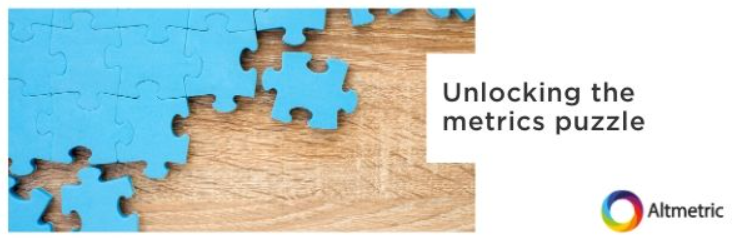 Altmetric forBenchmarking @vito
Luc Int Panis 	Altmetric Virtual Event 17 June 2020
15/06/2020
1
©VITO – Not for distribution
VITO
VITO  www.vito.be/en 
A Flemish research institute focusing on cleantech & sustainability 
Applied research on:
Sustainable Energy
Sustainable Materials
Sustainable Chemistry, 
Sustainable Land-Use
Sustainable Health
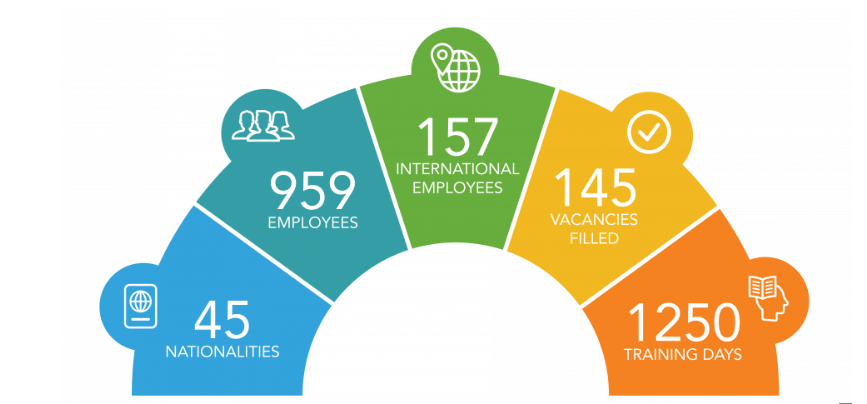 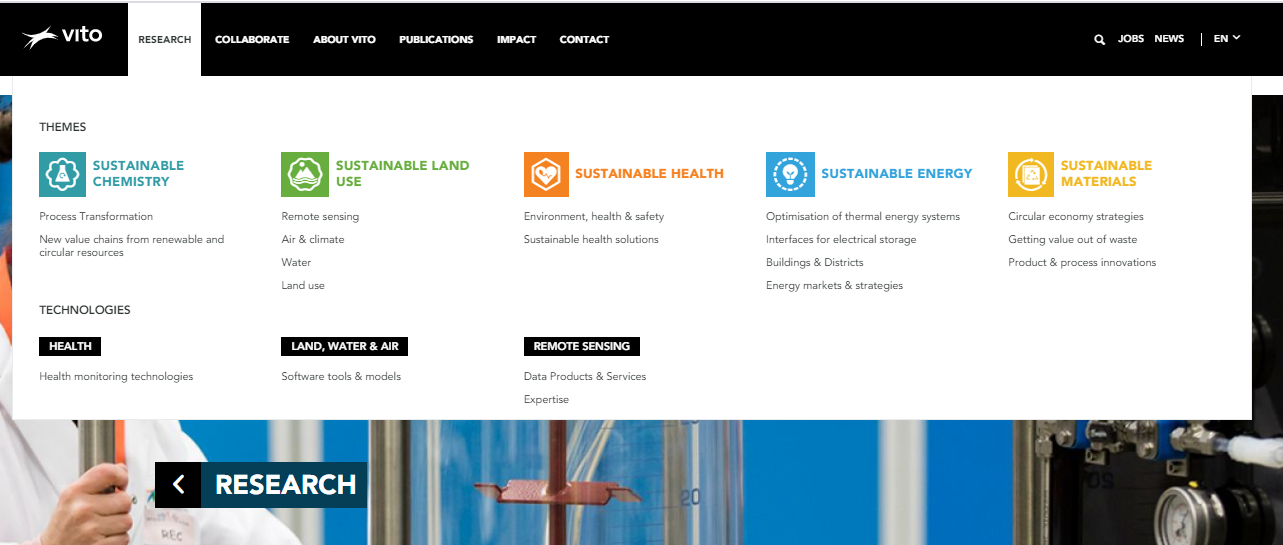 15/06/2020
2
©VITO – Not for distribution
motivations & agenda
MOTIVATIONS for using Altmetric @vito
External communication
No results so far (Flemish press does not use DOI’s)

Knowing & Understanding
How research is perceived / impacts the world outside of Academia 
Mentions in press are perceived more important than citations
Applied research: so citations in patents are preferred over citations in papers
Monitoring reactions pos/neg on social media
Monitoring effect of our Open Access policy
Internal Benchmarking
Over time
Between departments 
With other research institutes in Flanders (using GRID ID function)
15/06/2020
3
©VITO – Not for distribution
Altmetric 
Benchmarking over time
SSN
Strong increase / mostly TwitterBecome Less dependent on a few block busters
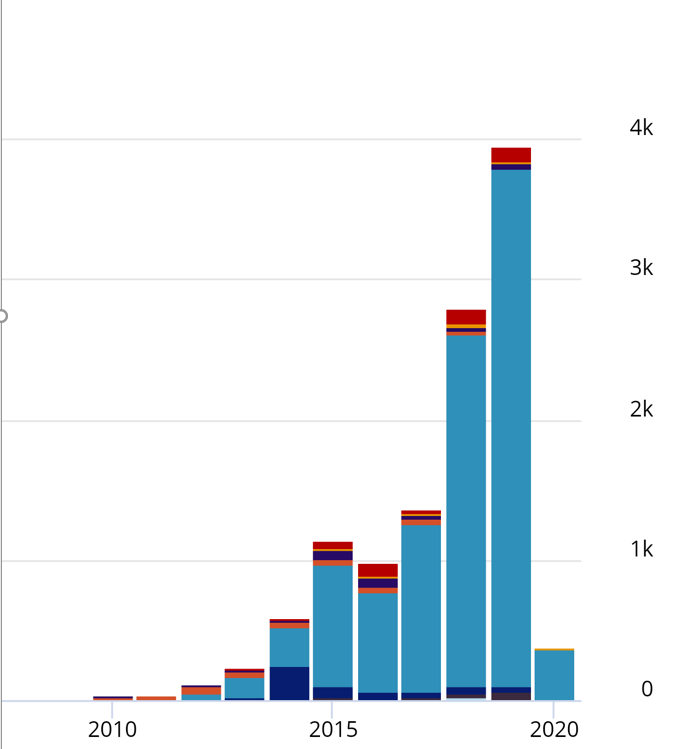 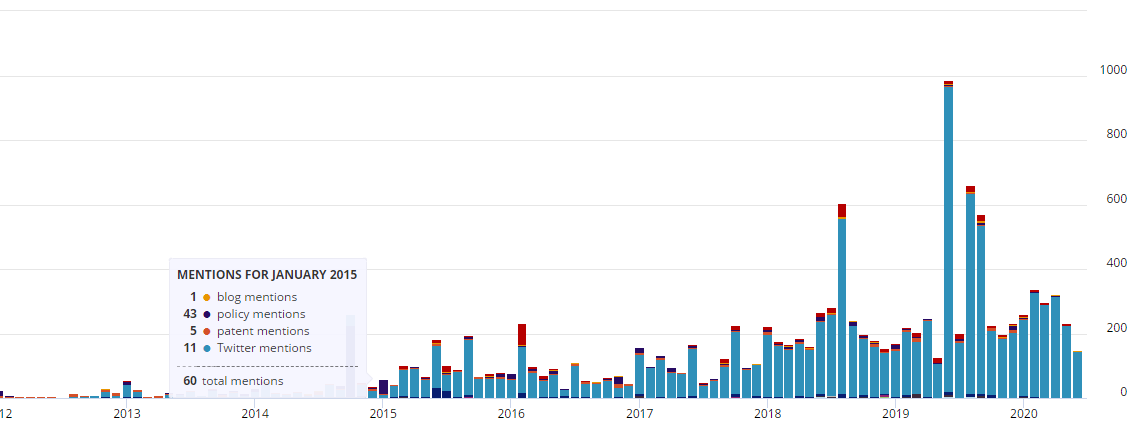 16/06/2020
4
©VITO – Not for distribution
Patents
Monitoring over time
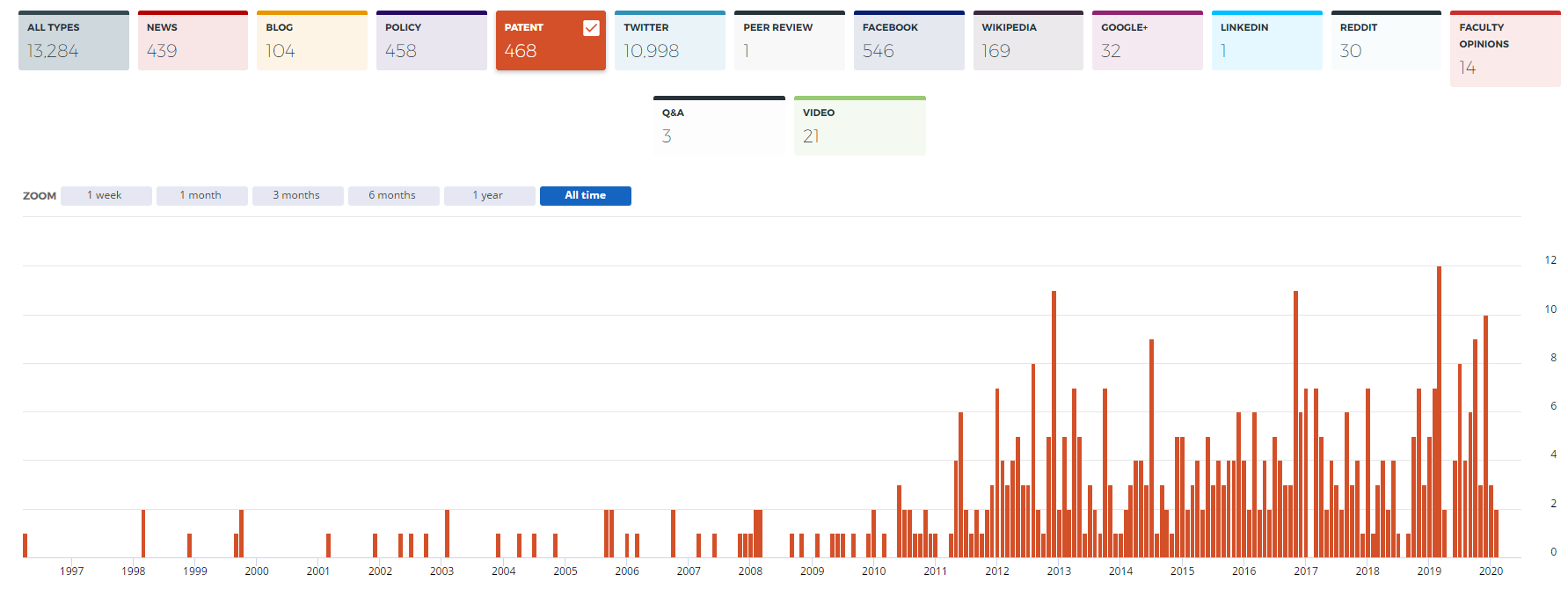 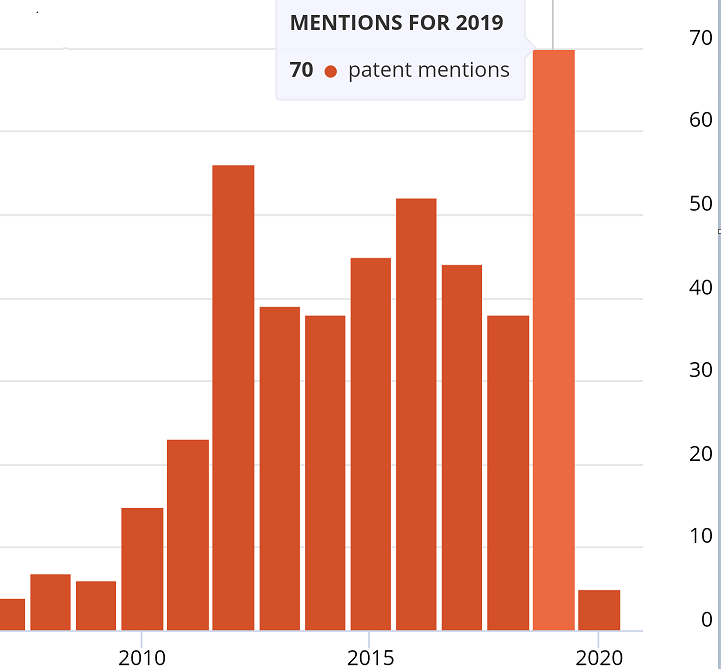 16/06/2020
5
©VITO – Not for distribution
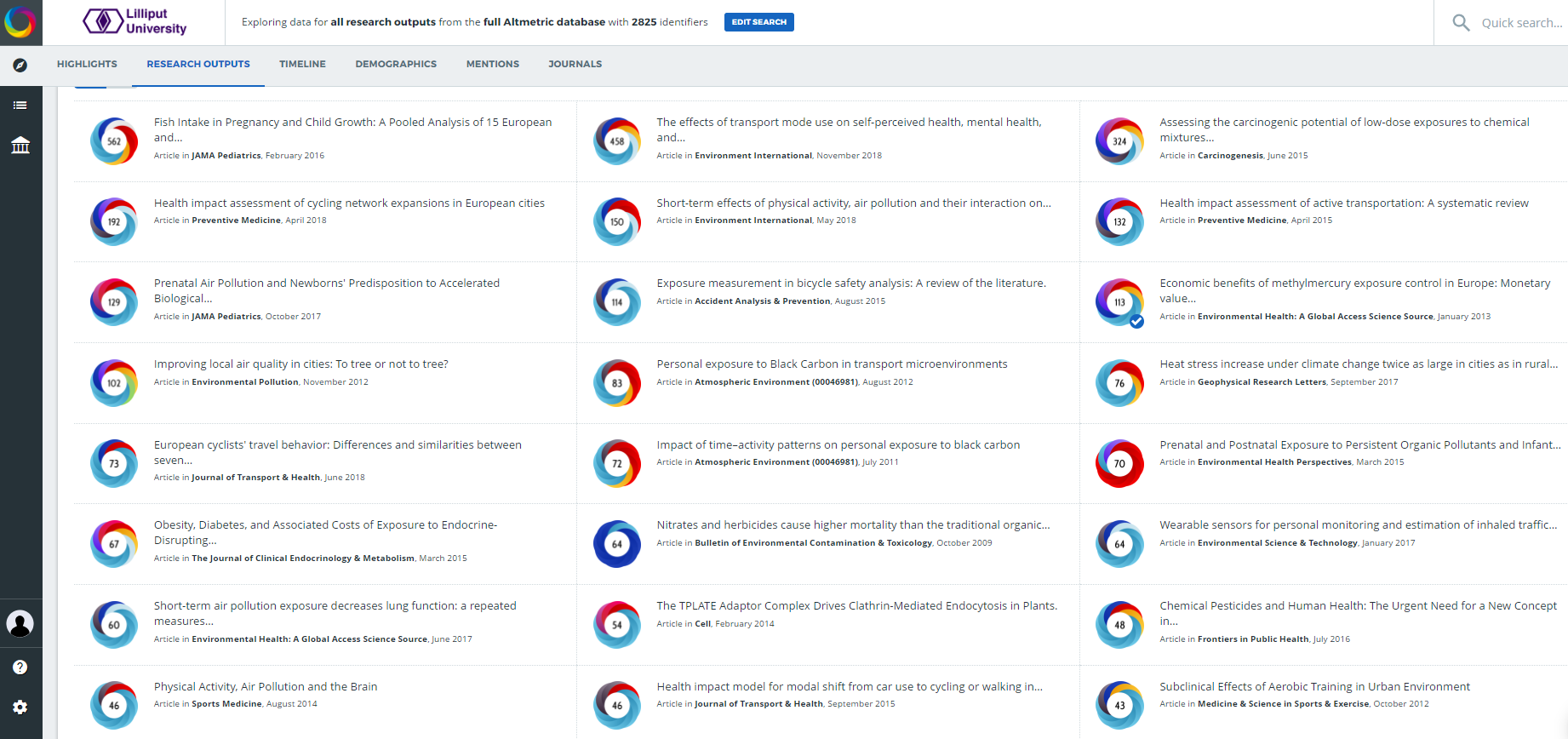 MRG
MRG
MRG
MRG
MRG
MRG
MRG
MRG
MRG
RMA
MRG
RMA
MRG
MRG
MRG
MRG
MRG
MRG
MRG
MRG
MRG
MRG
MRG
15/06/2020
6
©VITO – Not for distribution
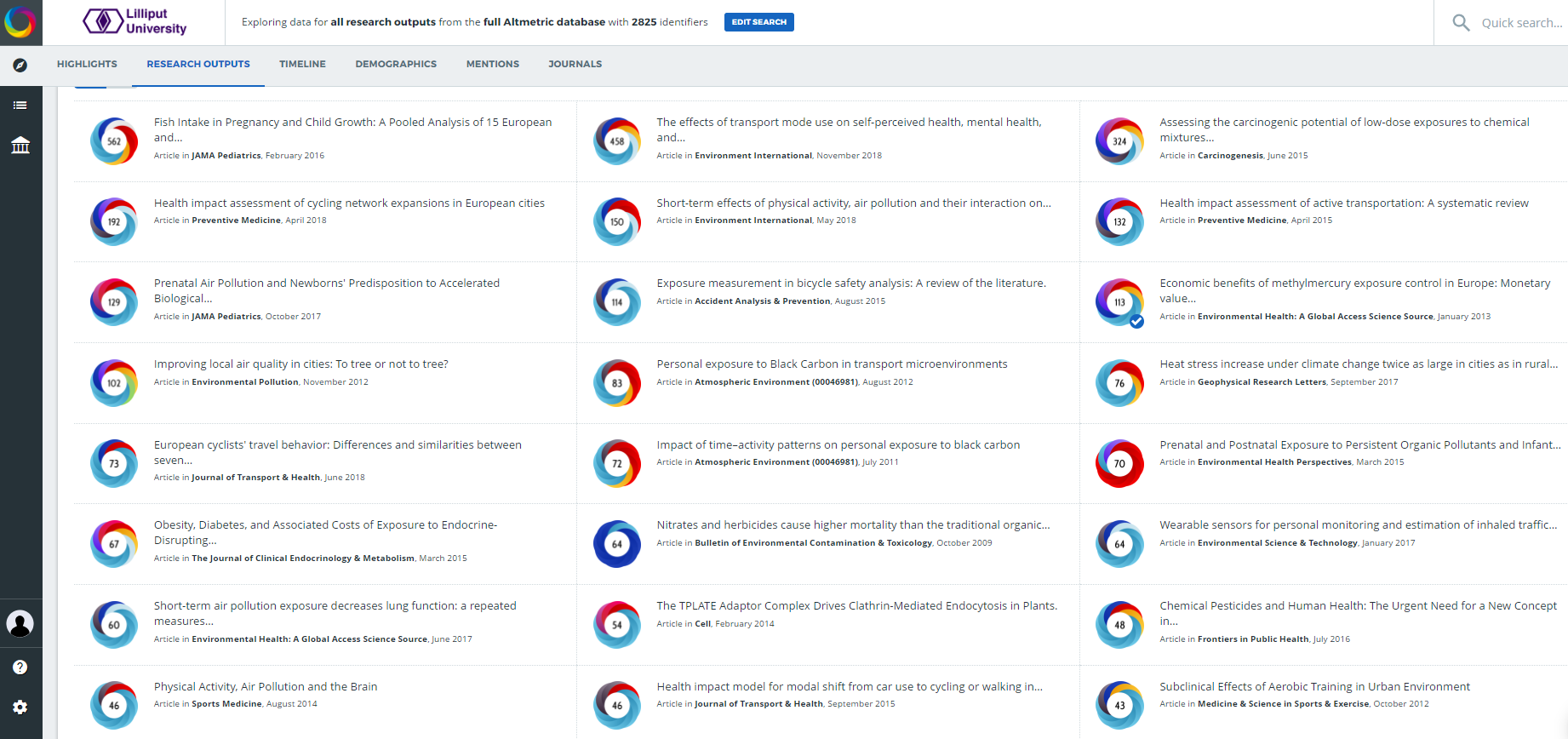 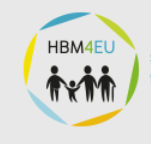 HBM
MRG
HBM
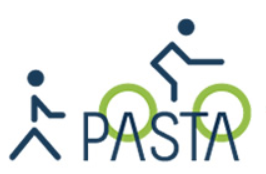 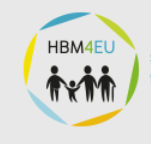 MRG
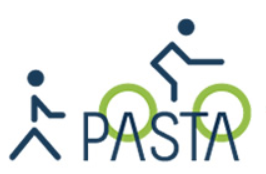 MRG
MRG
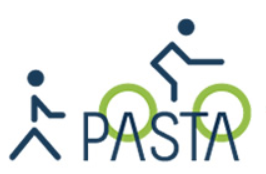 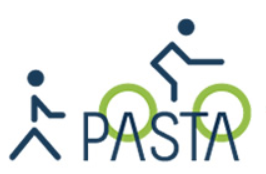 MRG
HBM
HBM
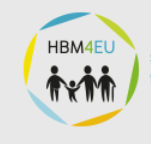 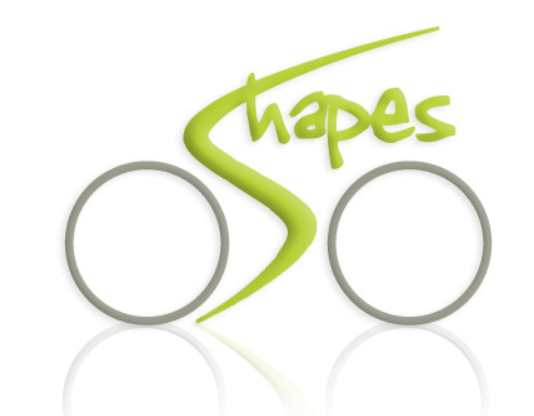 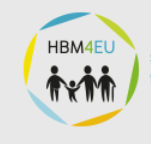 RMA
RMA
MRG
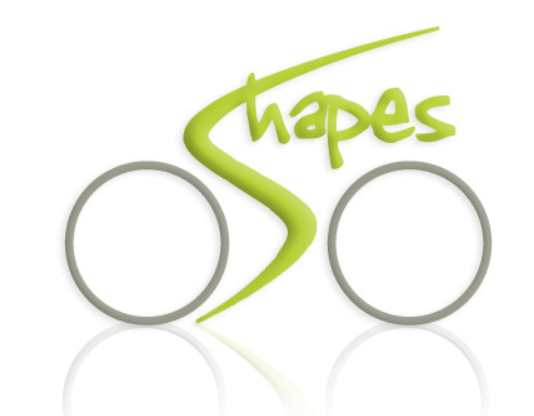 HBM
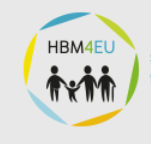 MRG
MRG
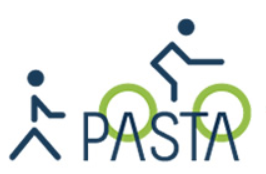 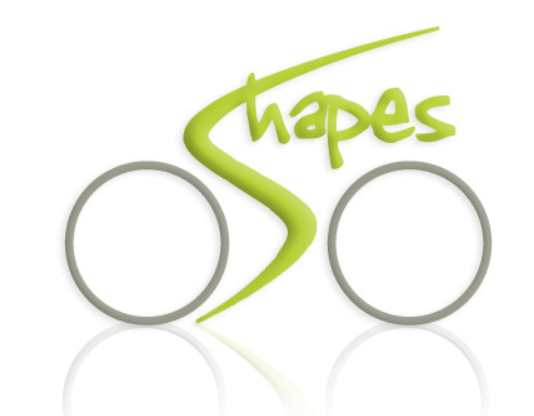 MRG
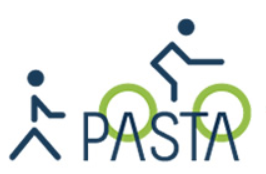 HBM
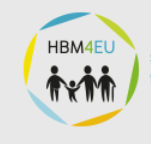 HBM
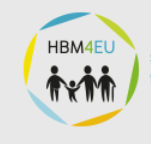 HBM
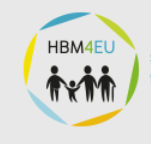 MRG
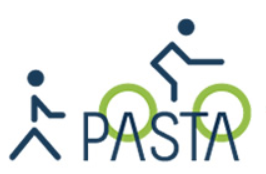 MRG
MRG
MRG
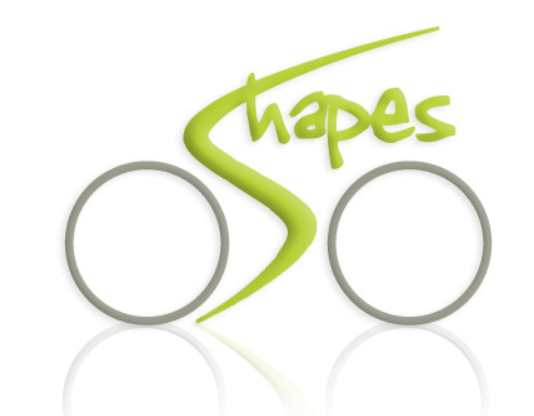 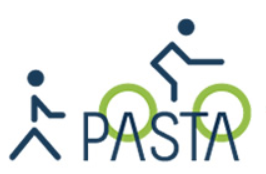 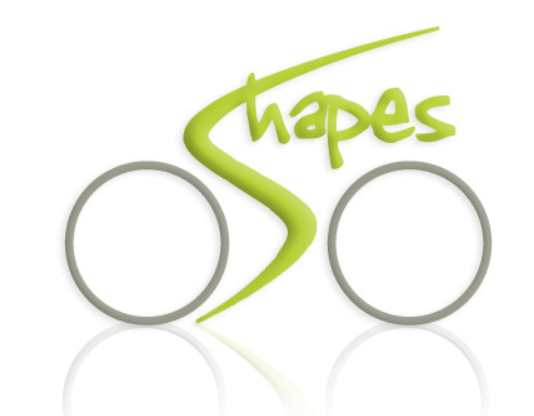 15/06/2020
7
©VITO – Not for distribution
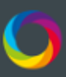 External benchmarking
15/06/2020
8
©VITO – Not for distribution
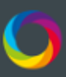 External benchmarking
15/06/2020
9
©VITO – Not for distribution